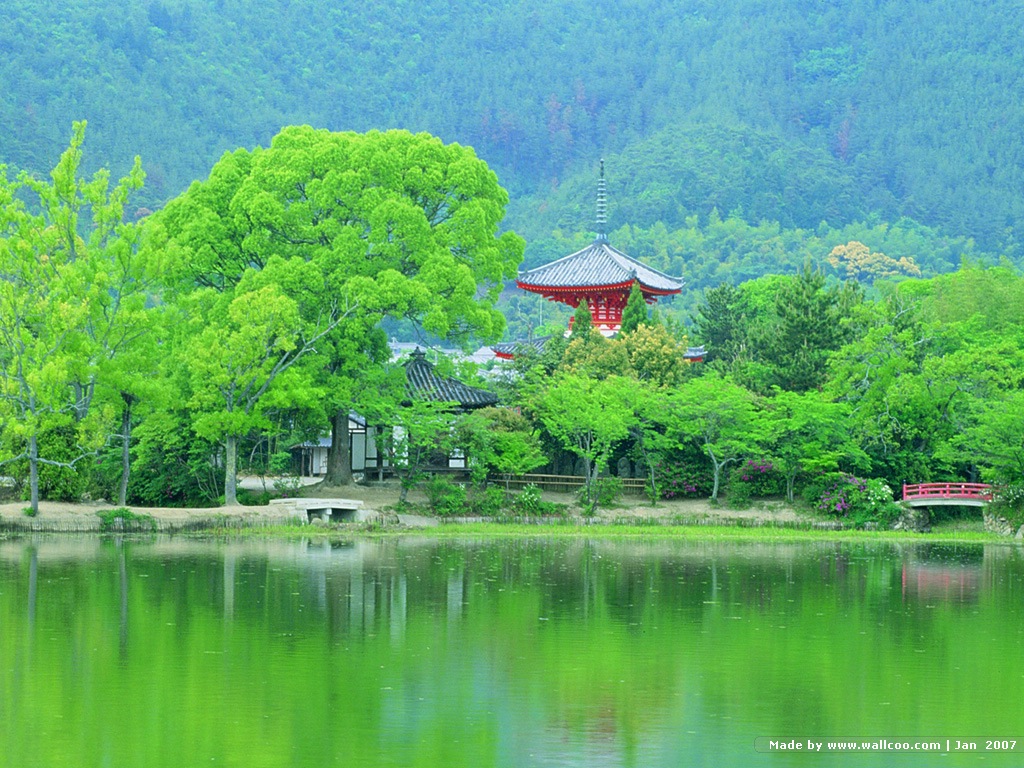 TRƯỜNG TIỂU HỌC THANH AM
Chào mừng các thầy, cô đến dự giờ!
Môn: Toán
ÔN bài cũ :
Muốn chia một số thập phân cho một số thập phân ta làm như thế nào?
Muốn chia một số thập phân cho một số thập phân ta làm như sau:
Đếm xem có bao nhiêu chữ số ở phần thập phân của số chia thì chuyển dấu phẩy ở số bị chia sang bên phải bấy nhiêu chữ số.
Bỏ dấu phẩy ở số chia rồi thực hiện phép chia như chia cho số tự nhiên.
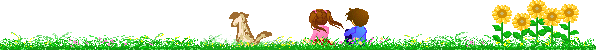 ÔN bài cũ :
Đặt tính rồi tính
28,5 : 2,5
29,5 : 2,36
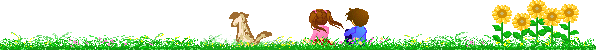 ÔN bài cũ :
CHIA MỘT SỐ THẬP PHÂN CHO MỘT SỐ THẬP PHÂN
Đặt tính rồi tính
28,5 : 2,5
29,5 : 2,36
2,36
29,5 0
2,5
28,5
0
5
9
12,5
11,4
3
5
1
1
8
0
1
0
0
0
0
0
0
0
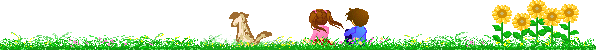 1/ Đặt tính rồi tính
a) 17,55 : 3,9
c) 0,3068 : 0,26
,
,
,
0 26
0 30 68
17 5 5
,
,
3 9
,
4
5
5
1
9
1,18
6
4
0
0
0
2
8
0
0
b) 0,603 : 0,09
d) 98,156 : 4,63
,
,
,
,
0 09
0 60 3
4 63
98 156
,
,
,
6
7
6
3
5
5
5
21,2
0
9
6
2
0
0
2/ Tìm x:
a) x x 1,8 = 72
b) x x 0,34 = 1,19 x 1,02
c) x x 1,35 = 4,76 x 4,08
2/ Tìm x:
b) x x 0,34 = 1,19 x 1,02
a) x x 1,8 = 72
x x 0,34 = 1,2138
x          = 72 : 1,8
x      = 1,2138 : 0,34
x          =    40
x      = 3,57
c) x x 1,36 = 4,76 x 4,08
x x 1,36 = 4,76 x 4,08
x x 1,36 = 19,4208
x   =  19,4208 : 1,36
x   =  14,28
Bài 3: Biết 5,2 l dầu cân nặng 3,952 kg. Hỏi có bao nhiêu lít dầu nếu chúng cân nặng 5,32 kg?
Tóm tắt
Bài giải
1lít  dầu cân nặng là:
3,952 kg : 5,2l dầu
3,952 : 5,2 = 0,76 (kg)
5,32 kg   :  ? l dầu
5,32 kg thì được số lít dầu:
5,32 : 0,76 = 7 (l)
Đáp số: 7 lít
Bài 3: Biết 5,2 l dầu cân nặng 3,952 kg. Hỏi có bao nhiêu lít dầu nếu chúng cân nặng 5,32 kg?
Bài giải
Bài giải
1l dầu cân nặng là:
3,952 : 5,2 = 0,76 (kg)
5,32 kg thì được số lít dầu:
      5,32 : 0,76 = 7 (l)
         Đáp số: 7 l
5,32 kg thì được số lít dầu:
      5,32 : (3,952 : 5,2) = 7 (l)
         Đáp số: 7 l
Muốn chia một số thập phân cho một số thập phân ta làm như thế nào?